Techniques of Plant Tissue Culture
Callogenesis
Organogenesis
Micropropagation
Somatic embryogenesis
Cell Suspension Culture
Anther Culture
In Vitro Germplasm Conservation
Secondary metabolite production
1)Callogenesis:Callus
It is a mass of undifferentiated parenchymatous cells.
An unorganized growth of plant cells in vitro on a culture medium is called callus.
Disorganized tumor like masses of plant cells that form in a culture,then proliferate in an irregular tissue masses and vary widely in texture,appearance and rate of growth.
Callogenesis
The process of callus formation is called callogenesis.
The cultivation of callus is generally occurred on solidified medium and initiated by inoculation of small explants or section from established organ.
Callus may be maintained indefinitely by regular sub culturing.
It may be used as the basis of 
1)Organogenesis 2)Cell suspension  culture 3)Somatic embryogenesis
2) Organogenesis
The process of callus formation is called callogenesis.
The cultivation of callus is generally occurred on solidified medium and initiated by inoculation of small explants or section from established organ.
Callus may be maintained indefinitely by regular sub culturing.
It may be used as the basis of 
1)Organogenesis 2)Cell suspension  culture 3)Somatic embryogenesis
Organ Culture
The maintenance or growth of organ primordia or whole parts of an organ in vitro in a way that allows differentiation and or preservation of its structure and or function.
3) Micropropagation
Micropropagation or Clonal Multiplication
Micro-Small
Propagation-Multiplication
1)It can be called as in vitro propagation,especially in refrence to enhanced axillary branching or adventitious regeneration.
2)It refers to propagation in culture by axillary and adventitious means.It is a general term for vegetative(asexual)in vitro propagation esometimes refererd to axillary bud proliferation
In Nature--Two ways: 1:Sexual 2: asexual
Asexual Pro. gives rise the plants which are genetically identical to the parent plant and permits perpetuation of the unique characters of the cultivars.
Multiplication of genetically identical copies of a cultivar by asexual reproduction is called Clonal propagation.
Clone: A population derived from a single individual by a.r is called Clone.
Example: seedless plants ,Banana,Sugarcane,grape, fig,chrysynthemum,Turmeric,potato,etc.
In vivo clonal multiplication is  v.difficult,expensive and season   dependent.
.
4) Somatic Embryogenesis
Embryo formation from non sexual cells
Initiation and Development of embryos from somatic cells that is parallel to the developmental pathway of zygotic embryos
It is the process by which the somatic cells  or tissues develop into differential embryos and each fully developed embryo is capable of developing into a plantlet.
Pathways of Embryogenesis
Direct Direct from cultured explant e.g., the organized structure of leaf, hypocotyls, stem, anthers and pollens and other parts

IndirectFrom callus
From isolated cells i.e., cell suspension cultures
From callusFrom isolated cells i.e., cell suspension cultures
Proembryo
Globular
Heart shape
Torpedo
Bipolar embryo
5)Cell suspension culture
The growing of cell in vitro, including the culture of single cell or small aggregats of cells in a liquid m edia.
   Cell= The smallest structural unit of an organism that is able to grow and reproduce independently  Hberlandt 1902 developed the concept of cell culture
    Benefits=
S.C cultures provides an excellent opportunity to investigate the properties and potentialities of plant cell.
2. It also contributes our understanding of interrelationships and complementary influences of cells in multicellular organism.
3. Another aspect of the study was to describe the pathways of cellular organism .
4. The plant biotechnologist also recognized the merits of applying cell culture over an intact organ or whole plant culture to synthesize natural products.
5. It has great potential in crop improvement as free cell in culture permit quick administration and withdrawal of chemicals or different substances and making them easy targets of mutant selection.
6. The individual cells within a population shows cytogenetic  and metabolic variation is termed. Spatial Heterogeneity .In this way cell line selection techniques can be usefully applied  to produce high yielding cultures with superior agronomic traits.
  Isolation of single cell
From plant organs 
From cultured tissues
6:Isolation and purification of protoplast
Protoplast : A cell whose cell wall has been removed or mechanically  resulting in membrane Bounded cell.
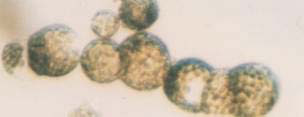 Isolation of protoplast
Mechanical is used occasionally. Vacoulated cells are used Merit=unknown effect of enzyme on prot. is not  present.                 
 Enzymatic
3. Mixed enzymatic procedure
Sources of Protoplast
Isolation of prot. From leaves= Direct
Callus        3. cell suspension    =Indirect
7)Protoplast fusion:
Protoplast = Cell with out wall--------- 
1- easy tools for under going fusion in vitro.
2- Incompatibility barriers do not exist during the cell fusion process at interspecific, intergenric or interkingdom level.
3- So it is the finest single cell system--------exciting possibilities in the field of somatic cell genetics + crop improvement.
Types of fusion:
1-Spontaneous fusion:
2-Mechanical fusion:
3-Induced fusion:
4:Electro fusion:
7)Anther Culture
Why we need this?
 
Breeding programme  typically require several years to 

develop a new variety.
 
The process begins
 
                                   Male X  Female  (P1)
 
 Cross pollination           Hybrid                        F1 

heterozygous but genetically uniform
 
 Self fertilized                 F1 X F1
Segregation occurs : it is the separation of homologous chr at meiosis
Genetic variability within F2 Population
Self pollination-homozygou-F5 generation -97%
Following by initial cross pollination
What should be the alternate of this ?
Answer is Anther culture which provides a method for the production  of homozygous lines over the course of a few months.
Haploid plants have gametophytic no. of chr. i.e. a single set of chr in sporophyte,
Importance
Answer is Anther culture which provides a method for the production  of homozygous lines over the course of a few months.
Haploid plants have gametophytic no. of chr. i.e. a single set of chr in sporophyte,
Androgenesis
Development of haploid plants from the male gametophyte following a developmental pattern resembling embryogenesis, resulting from the culture of anthers or microspores.
Anther culture
Development of haploid plants from the male gametophyte following a developmental pattern resembling embryogenesis, resulting from the culture of anthers or microspores.
Techniques for androgenesis:-
The requirement that trigger off andro. Are
Healthy plants grown under controlled environmental conditions.
Knowledge of pollen ontogenesis  in the strain to be used
Temperature treatment to arrest existing metabolism in order  to shift it towards the new pathway of embryogenesis instead of the ususl formation of mature pollens.
Once the androgenic embryos are formed their development into plants is dependent on the composition of culture medium ,light and temperature conditions.
9)Germplasm Conservation
Germplasm is a term used to describe the genetic resources, or more precisely the DNA of an organism and collections of that material. 

Conservation: The protection, preservation, management, or restoration of  Germplasm.
Or it is the science of the protection and management of biodiversity.

It is an interdisciplinary science that aims to apply genetic methods to the conservation and restoration of biodiversity
Why Conservation
Primitive man ---seeds &vegetative p Ropagules ---for next season
History--- Chinese 700 BC  PSRIMITIVE CULTIVARS &Their primitive relatives
Exploitation of resources—due to increase human pop.,for more food,
Replacement of wild crops by superior variety crops having improved agronomic characters.
Industrilization and urbanization ----affect the ecosystem adversly.
2000-6000 higher plant sp. Became endangered
Relizing this factor UN CONF. held on1972---recomende. con.of habitats which are rich in g.resources
1974—CGIAR established---IBPGR
IPGRI
Objective: 
the collection,conservation,and utilization of the plant genetic resources elsewhere in the world.
Modes of conservation
Principle: To preserve the maximum 
Possible genetic diversity of a particular plant or genetic stock for future use.
Diversity of plant;
1) Species
2) Varieties
3) Individuals
4) Special genetic resources: mutant or breeder line with identified genes
1) In situ conservation
2) Ex situ conservation
Modes of conservation
Slow growth system.
Cryo preservation
Selection of method depends upon the plant material to be used for storage.
1. Slow growth system
Cultures grown under modified conditions
Enabling them to be stored for longer periods before transfer to fresh medium constitute slow growth system.
Modifications
1. temp. reduction  2. Manipulation of chemical constituent ( ABA or high sucrose content) in media
2. Cryopreservation  cultures on zero metabolism state by subjectivity them to super low temp_ in the presence or absence of cryoprotectants.
1.In this technique plant material is frozen and maintained at the temp of liquid N2 which is around -196C or -150C in the vapour phase 1975.
Application and limitation
1. It is significant due to small no of workers involved.
2. Only a few sp are recalcitrant to this method using cell culture.
3. G.C using cell,tissues and organs culture  has been reported in 60 sps including fruit trees, crops,monocot and dicot
4. Required little space as compared to hectares.
5. Cryopreservation is most reliable apporch to long term preservation of c. cultures which posses the biosynthetic capacity for synthesis and accumulation of secondary metabolites.
Limitations:
1. The expensive equipment needed to provide controlled and variable rates of cooling and warming temp.
2. Low cost rate equipment for cooling must be developed.
3. Distribution techniques and information network not to be developed.